Lou-Anne LE MAIRE
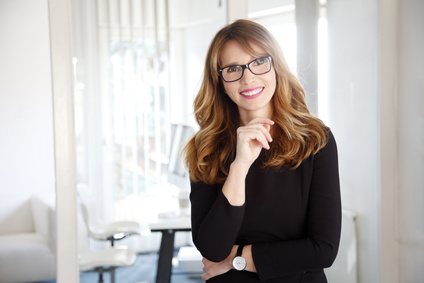 BERUFSBEZEICHNUNG